Пищевые связи. Круговорот веществ и превращение энергии в экосистемах
Пищевым поведением принято считать поведение животных при добывании и потреблении пищи. 









Для травоядных характерно спокойное поедание растительной пищи
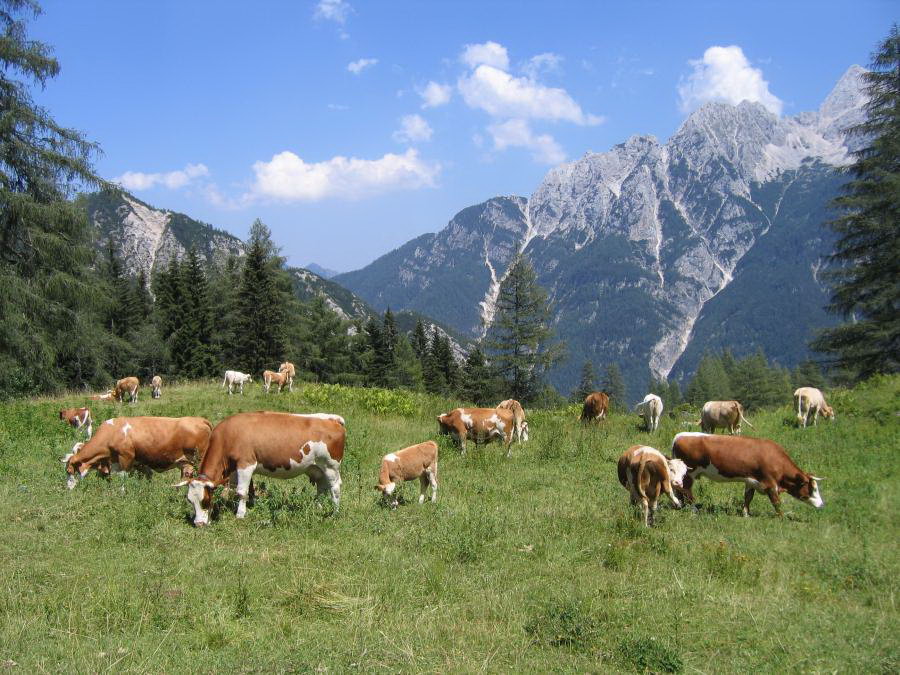 Хищникам свойственны различные способы охоты: засада и терпеливое ожидание или погоня.
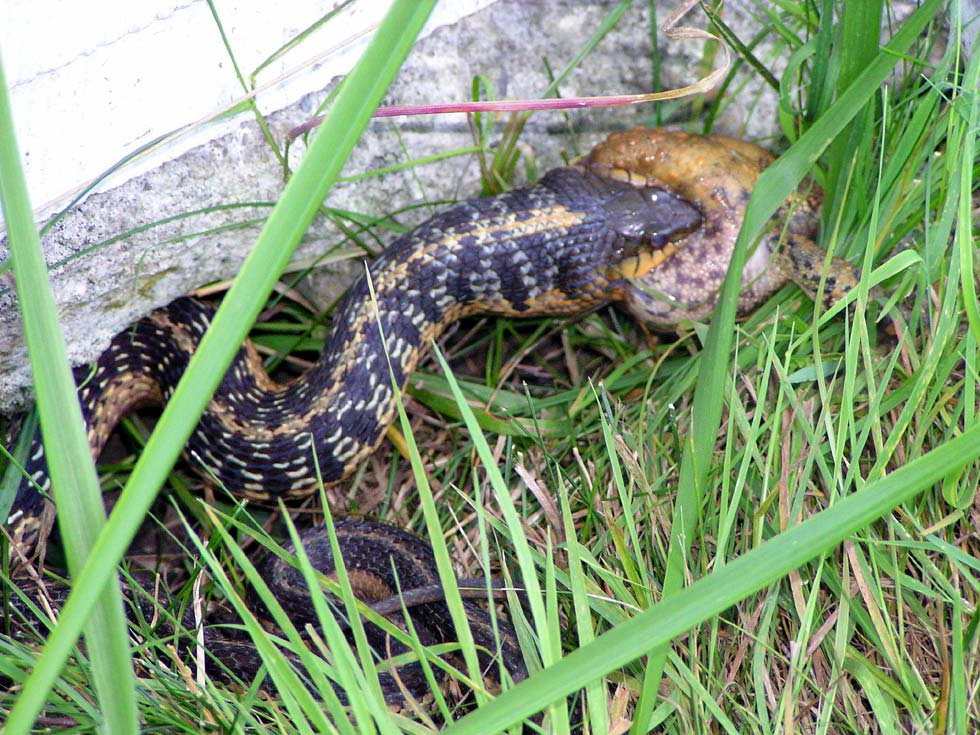 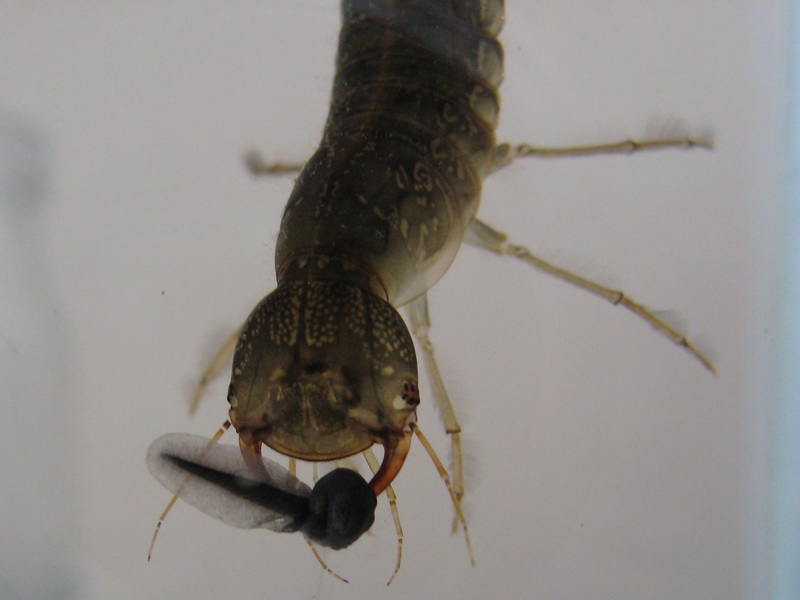 Пищевые взаимоотношения
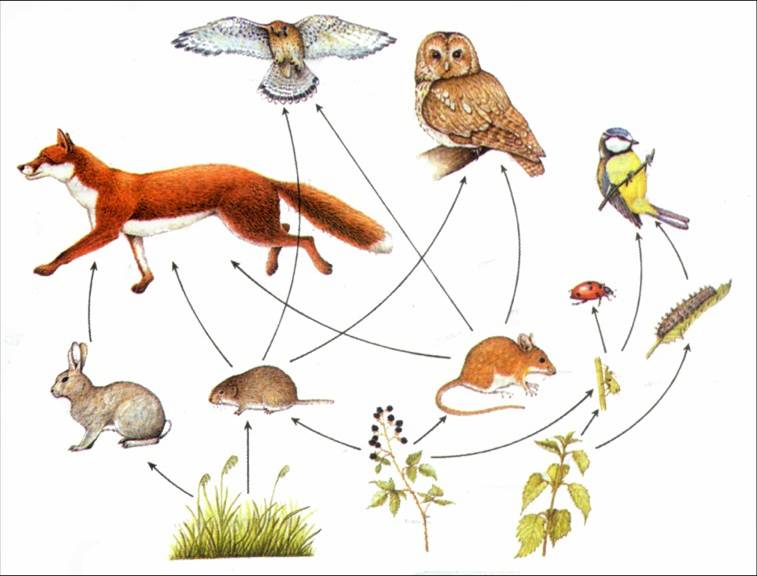 Устойчивость экосистемы — это способность экосистемы сохранять свою структуру и функции под воздействием внешних и внутренних факторов.
Устойчивость экосистемы обеспечивается:
биологическим разнообразием;
сложностью трофических связей организмов, входящих в её состав;
генетическим разнообразием особей популяций.
В экосистемах происходит постоянный перенос вещества и энергии, заключённой в пище, от одних организмов к другим.
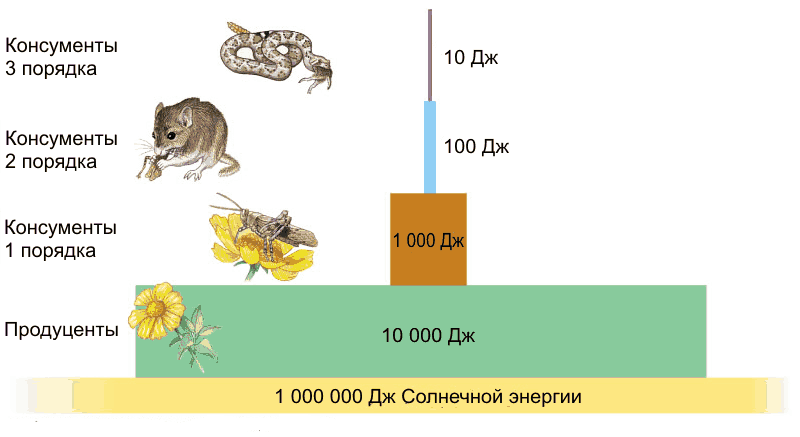 Круговорот веществ — это совокупность повторяющихся процессов превращения и перемещения вещества в природе. В круговороте веществ принимают участие все живые организмы, поглощающие из внешней среды одни вещества и выделяющие в неё другие.
Трофический уровень — отдельное звено в трофической цепи, совокупность организмов, получающих в пищу преобразованную энергию Солнца одинаковым числом посредников трофической цепи. 


Трофическое звено — группа организмов, конкретные биологические виды, занимающие определённое место в трофической цепи. Из трофических звеньев строится пищевая цепь.
Трофические уровни
На первом трофическом уровне располагаются первичные продуценты — это в основном зелёные растения. Производить органическое вещество способны также отдельные бактерии и синезелёные водоросли. На суше продуценты — это растения лугов и лесов. В воде — зелёные водоросли.
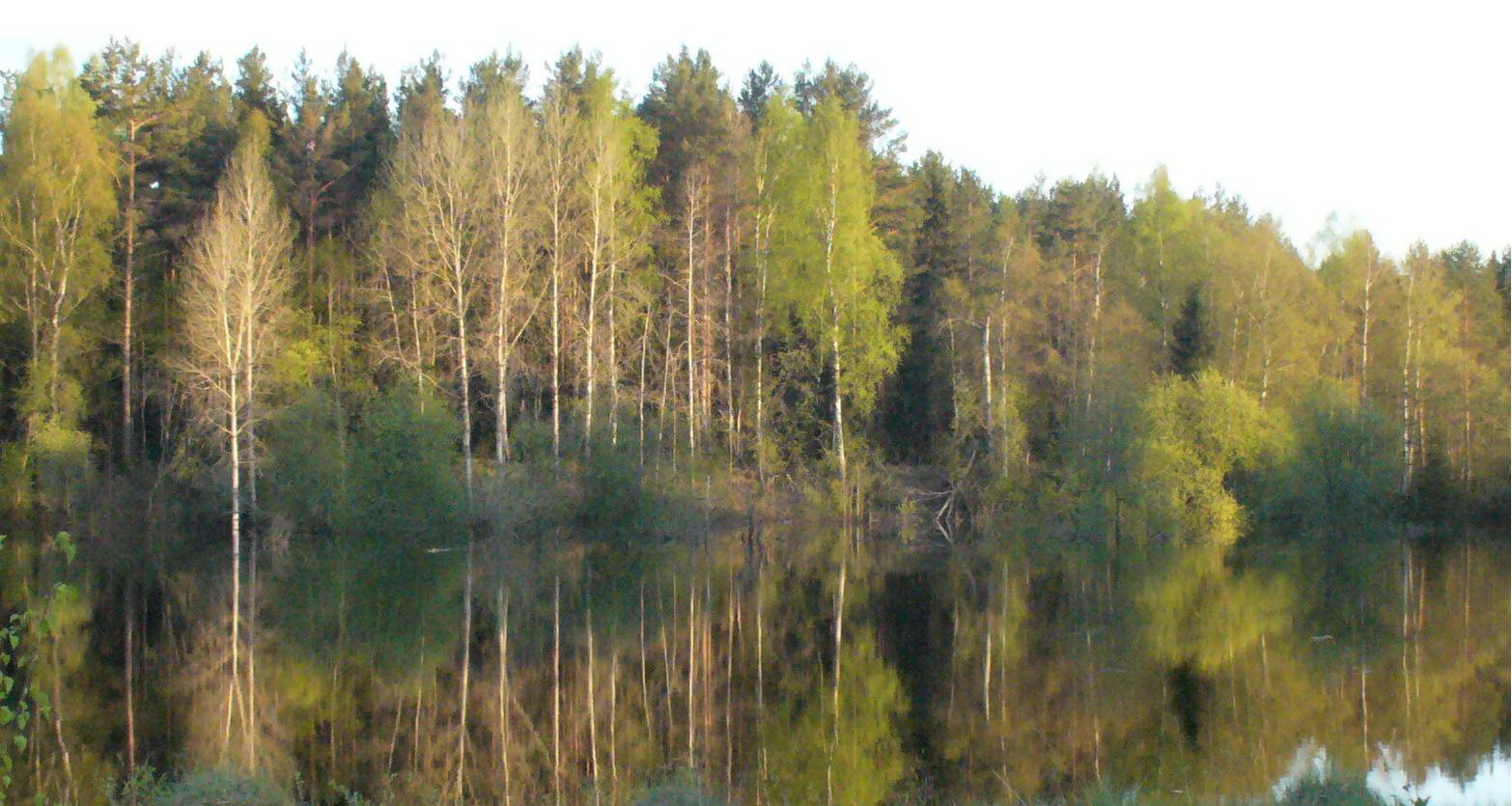 Трофические уровни
Второй трофический уровень занимают первичные консументы, или консументы первого порядка. К ним относят травоядных животных: на суше — птицы, звери, многие насекомые; в воде — моллюски, личинки, ракообразные, мальки рыб. Консументами первого порядка являются также паразиты растений.
Трофические уровни
На третьем трофическом уровне находятся консументы второго порядка — это хищники, которые питаются травоядными организмами. Третий уровень в пищевой цепи могут занимать как крупные, так и мелкие хищники, которые также порой становятся жертвами более крупных животных.
Трофические уровни
Четвёртый трофический уровень могут занимать при наличии их в экосистеме крупные хищники.
Трофические уровни
Пятый трофический уровень могут занимать хищники высокого уровня или организмы, паразитирующие на хищниках. Это могут быть как экзопаразиты — различные клещи, власоеды, вши и т. д., так и эндопаразиты — черви и простейшие.
Пищевая цепь
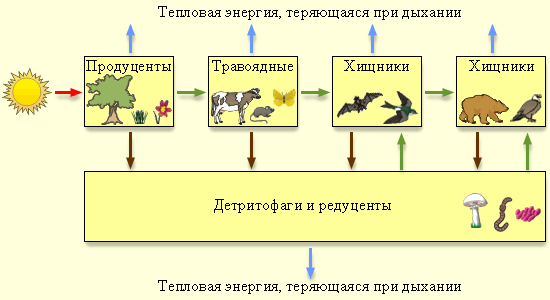 Пищевая сеть
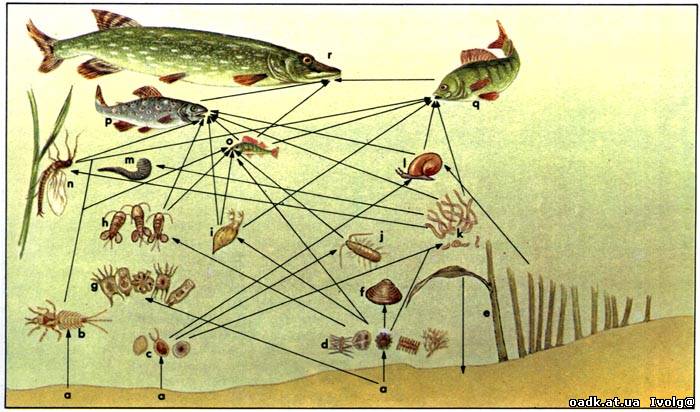 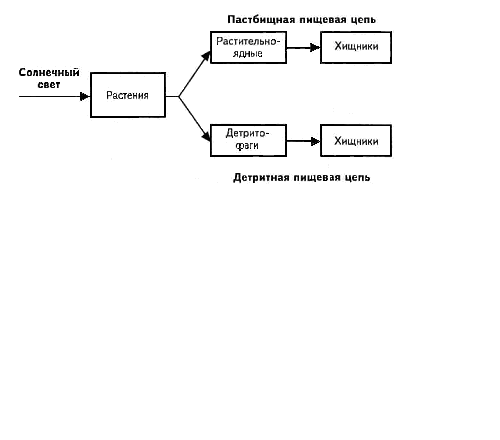 Экологическая пирамида — соотношение каких-либо характеристик экосистем (количество особей, биомасса различных пищевых уровней и количество энергии), выраженное графически.
Пирамида численности
Пирамиды численности отражают количество организмов (отдельных особей) на каждом трофическом уровне.
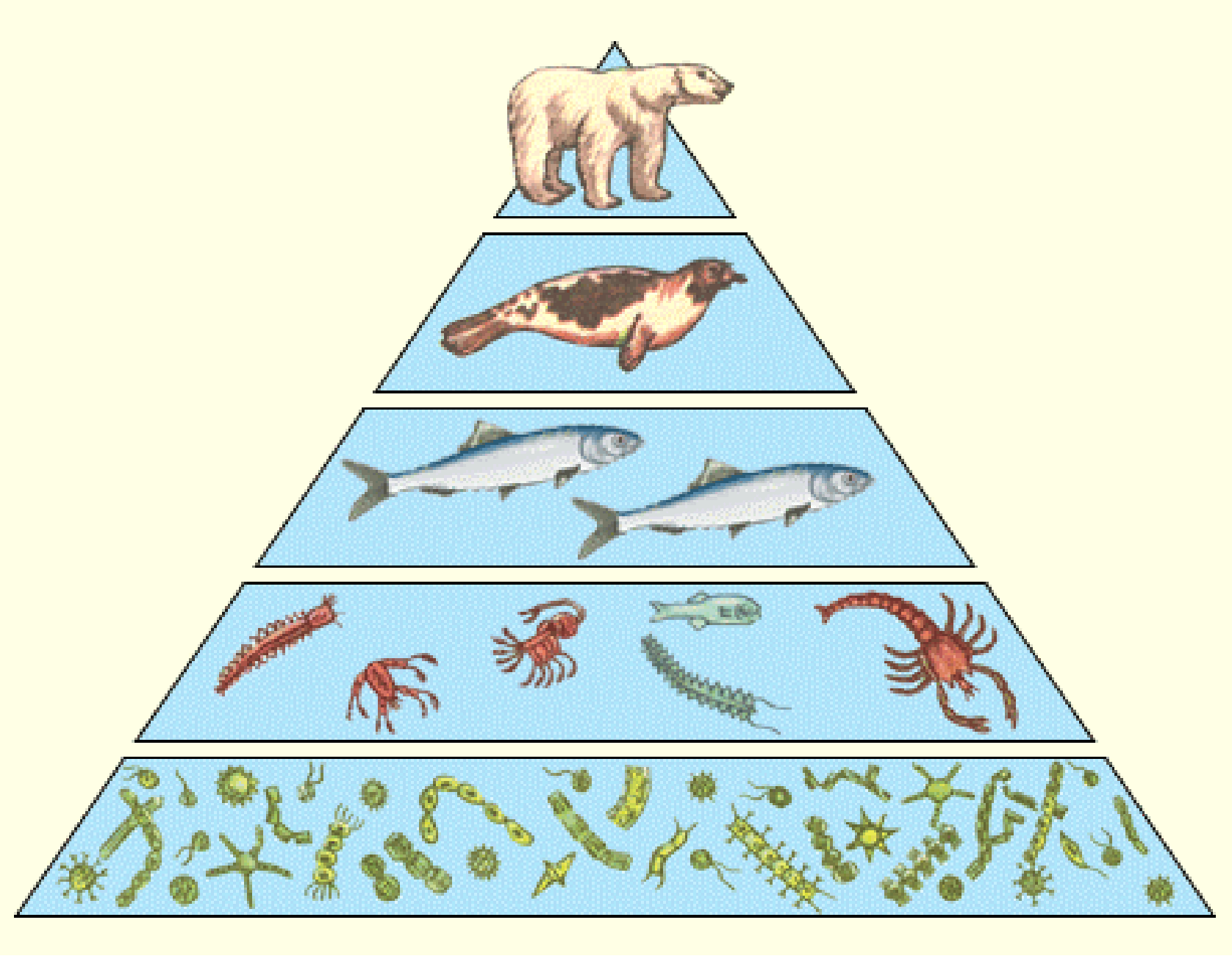 Пирамида биомассы
Пирамиды биомассы рассчитываются не по количеству особей на каждом трофическом уровне, а по их суммарной массе.
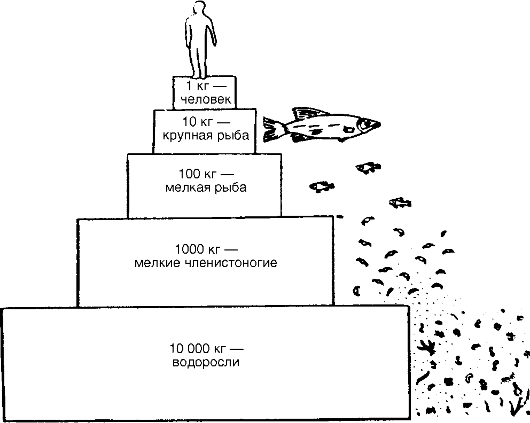 Пирамида энергии — разновидность пирамиды биомасс, в которой представлено количество энергии, заключённое на каждом трофическом уровне или проходящее через все уровни экосистемы.
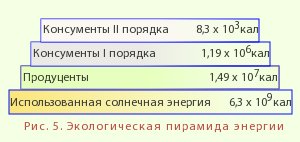 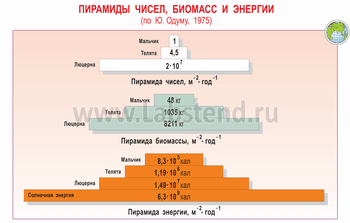 27. Производители органических веществ в экосистемеА) продуцентыБ) консументыВ) редуцентыГ) хищники
62. Продуценты в экосистеме лугаА) потребляют готовые органические веществаБ) создают органические веществаВ) обеспечивают процесс гниенияГ) разлагают органические вещества
199. К какой группе относятся микроорганизмы, обитающие в почвеА) продуцентыБ) консументы I порядкаВ) консументы II порядкаГ) редуценты
375. Потеря энергии в цепи питания от растений к растительноядным животным, а от них к последующим звеньям называетсяА) правилом экологической пирамидыБ) круговоротом веществВ) колебанием численности популяцийГ) саморегуляцией численности популяций
420. Назовите животное, которое следует включить в пищевую цепь: трава → ... → волкА) тигрБ) ястребВ) заяцГ) белка
625. Соотношение количества органического вещества живых организмов, занимающих разное положение в пищевой цепи, называют пирамидойА) биоразнообразияБ) численностиВ) энергииГ) биомассы
889. Определите верно составленную пищевую цепьА) еж → растение → кузнечик → лягушкаБ) кузнечик → растение → еж → лягушкаВ) растение → кузнечик → лягушка → ежГ) еж → лягушка → кузнечик → растение
901. В экосистеме хвойного леса к консументам 2-го порядка относятА) ель обыкновеннуюБ) лесных мышейВ) таежных клещейГ) почвенных бактерий
980. Растения производят органические вещества из неорганических, поэтому играют в пищевых цепях роль А) конечного звена Б) начального звенаВ) организмов-потребителейГ) организмов-разрушителей
1431. Бактерии и грибы в круговороте веществ выполняют рольА) производителей органических веществБ) потребителей органических веществВ) разрушителей органических веществГ) разрушителей неорганических веществ
1688. Определите правильно составленную пищевую цепьА) ястреб → синица → личинки насекомых → соснаБ) сосна → синица → личинки насекомых → ястребВ) сосна → личинки насекомых → синица → ястребГ) личинки насекомых → сосна → синица → ястреб
1721. Определите, какое животное надо включить в пищевую цепь: злаки → ? → уж → коршунА) лягушкаБ) ёжВ) мышьГ) жаворонок
1775. В процессе круговорота веществ в биосфере редуцентыА) участвуют в образовании органических веществ из неорганическихБ) используют солнечный свет для синтеза питательных веществВ) разлагают органические остатки и используют заключенную в них энергиюГ) поглощают углекислый газ и кислород
1789. Консументы в процессе круговорота веществ в биосфереА) создают органические вещества из минеральныхБ) разлагают органические вещества до минеральныхВ) разлагают минеральные веществаГ) потребляют готовые органические вещества
1806. Определите правильно составленную пищевую цепьА) чайка → окунь → мальки рыб → водорослиБ) водоросли → чайка → окунь → мальки рыбВ) мальки рыб → водоросли → окунь → чайкаГ) водоросли → мальки рыб → окунь → чайка
1896. Хищники в биоценозе выполняют функцииА) продуцентовБ) редуцентовВ) консументов 2-го порядкаГ) консументов 1-го порядка
2200. Продолжите цепь питания: пшеница → мышь → ...А) кротБ) сусликВ) лисицаГ) тритон
2304. Определите консумент II порядка в цепи питания:хлорелла → дафнии → головастик → окунь → щука А) дафнииБ) головастикВ) окуньГ) хлорелла
2362. Продуценты – это организмы в экосистеме,А) создающие органические вещества из неорганическихБ) разлагающие органические вещества до минеральныхВ) вступающие в симбиотические взаимоотношенияГ) потребляющие готовые органические вещества
1974. В каком направлении идут пищевые и энергетические связи вэкосистеме?1) редуценты → продуценты → консументы2) консументы → продуценты → редуценты3) консументы → редуценты → продуценты4) продуценты → консументы → редуценты
2108. Редуценты в процессе круговорота веществ способствуютА) накоплению кислорода в атмосфереБ) синтезу минеральных веществВ) разложению органических веществГ) усвоению углекислого газа
Д/з
2.5